Large scale dynamic web deployment for CERN, experience and outlook
Joachim Valdemar Yde, Web Team
Rajula Vineet Reddy, Infrastructure Team
9 May 2023
‹#›
CERN’s Online Presence
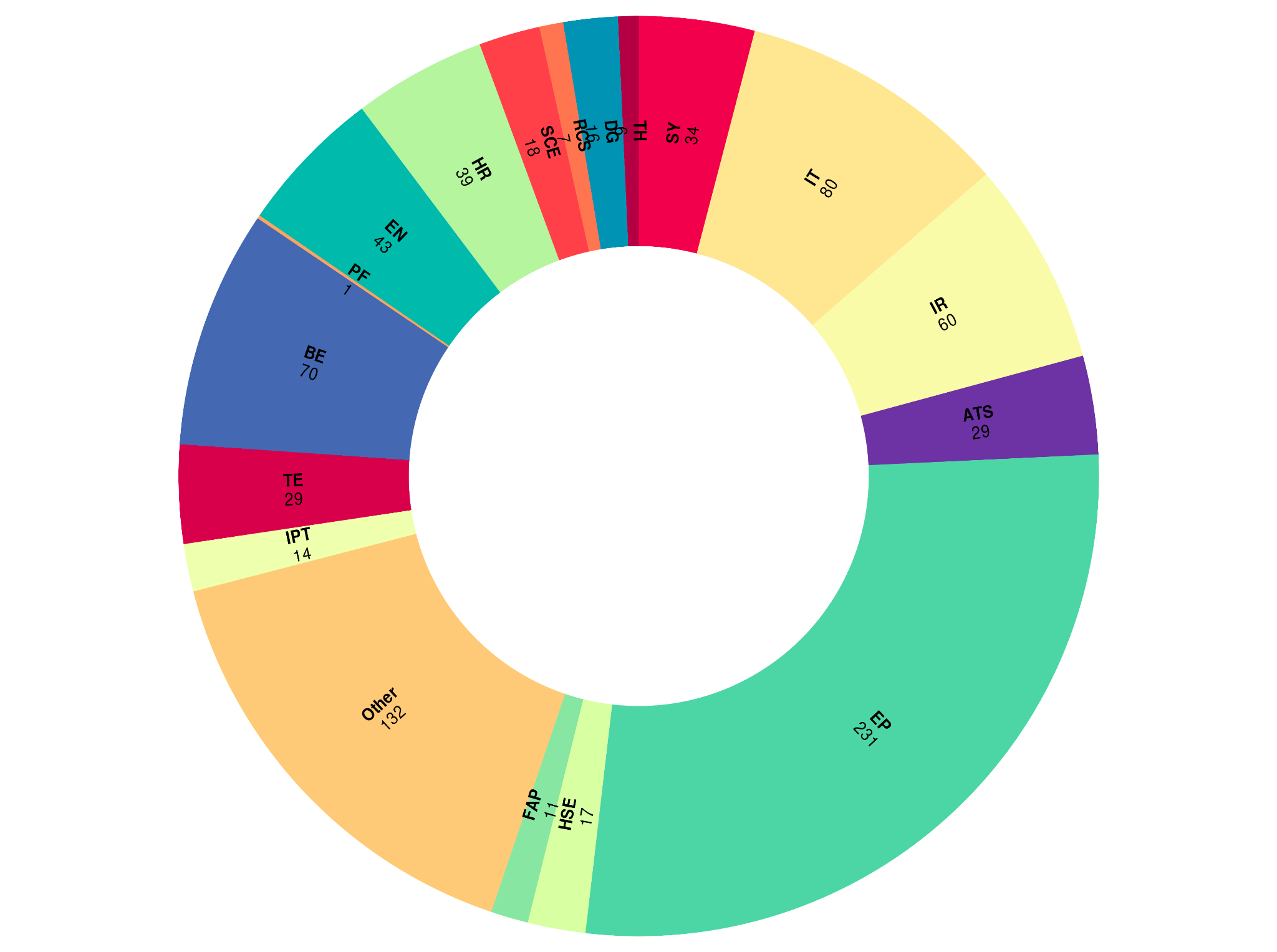 837 production
websites
‹#›
CERN’s Online Presence
Internal and external audience
(day-to-day operations, press releases, announcements, collaboration, etc.)
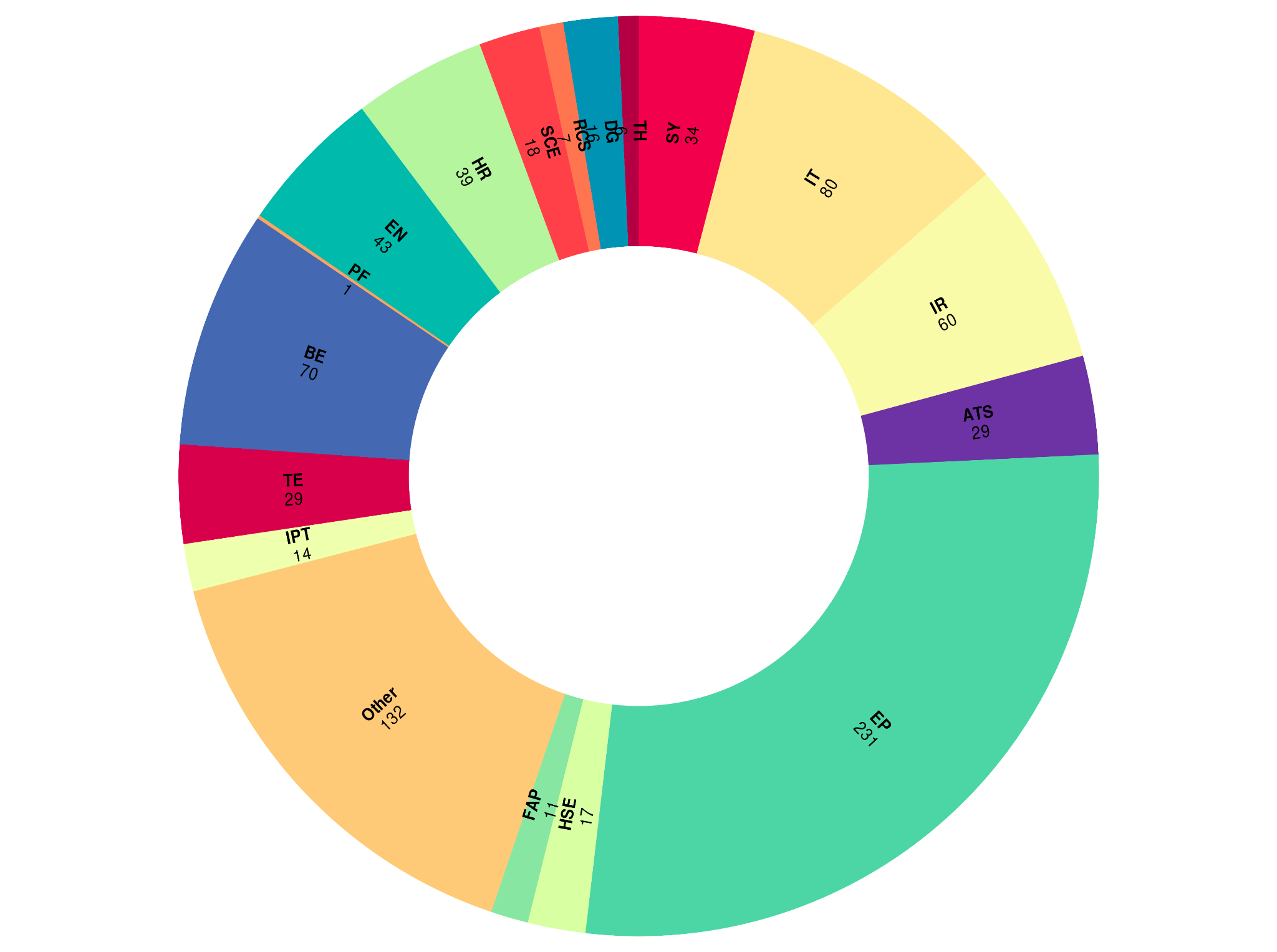 837 production
websites
‹#›
CERN’s Online Presence
Internal and external audience
(day-to-day operations, press releases, announcements, collaboration, etc.)
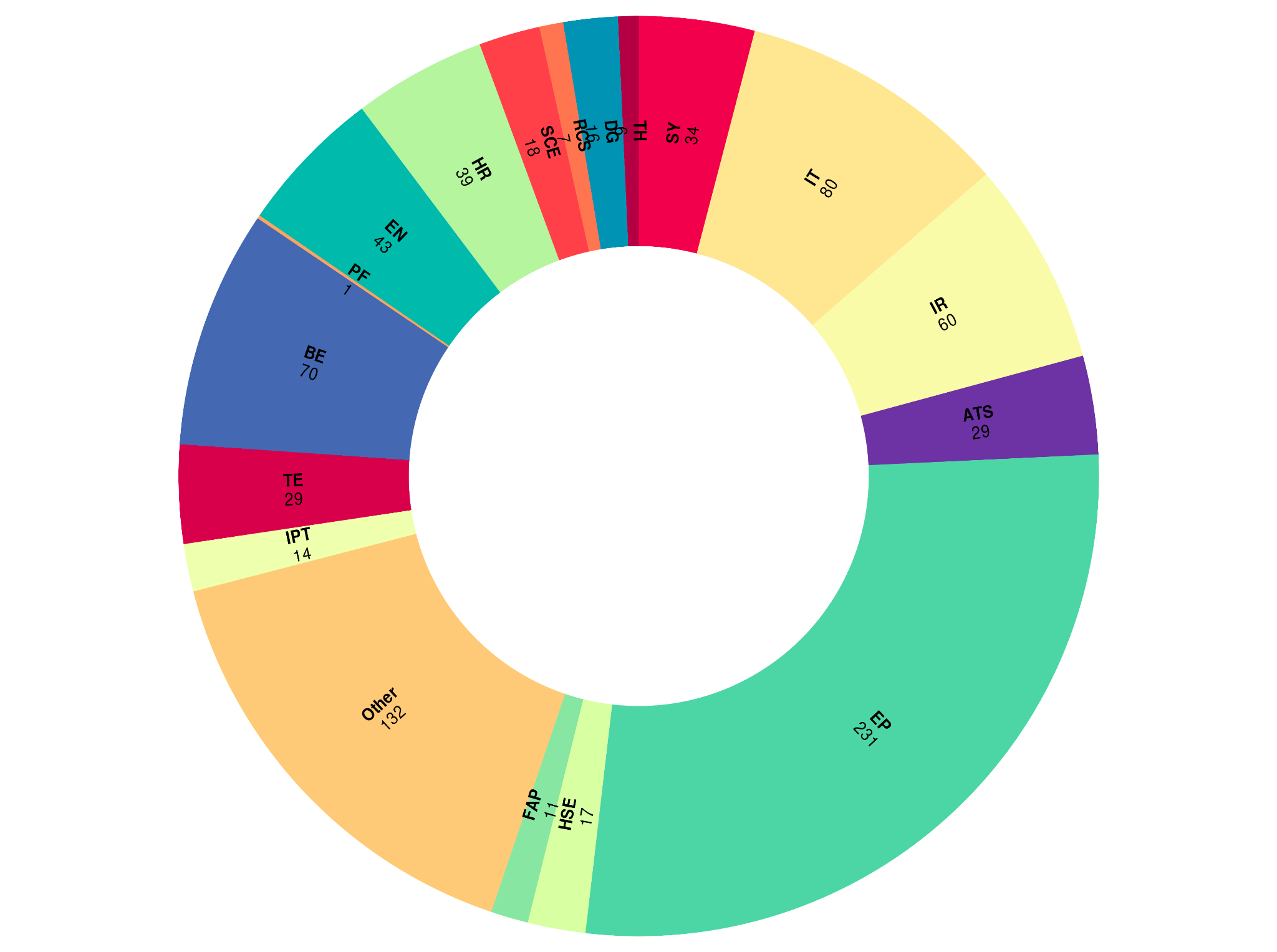 837 production
websites
Different owners and users
(each website has unique requirements, audience(s), traffic, and resources)
‹#›
CERN’s Online Presence
Internal and external audience
(day-to-day operations, press releases, announcements, collaboration, etc.)
Centralised infrastructure
(run latest versions, apply security patches, meet design and communication guidelines)
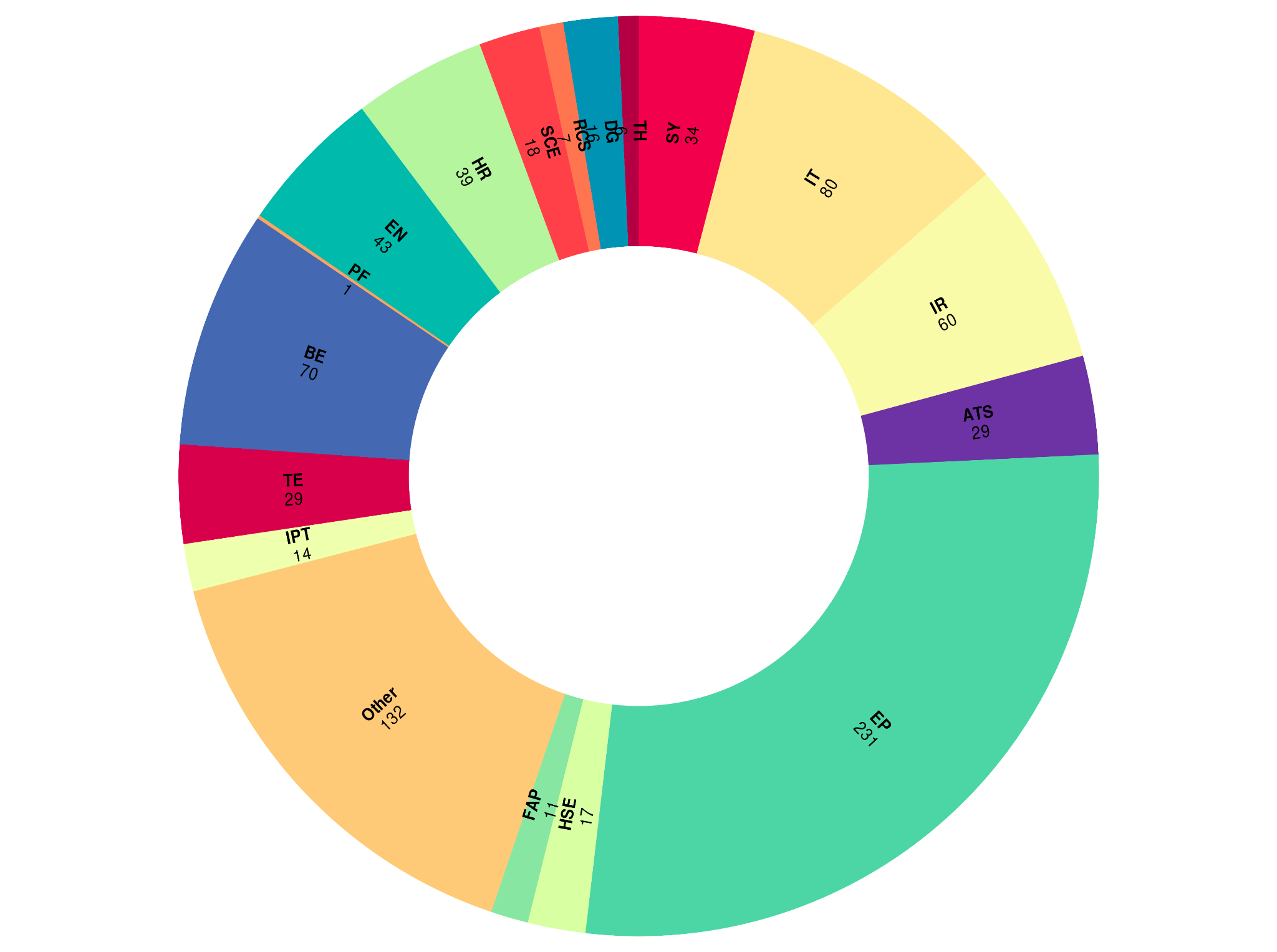 837 production
websites
Different owners and users
(each website has unique requirements, audience(s), traffic, and resources)
‹#›
CERN’s Online Presence
Internal and external audience
(day-to-day operations, press releases, announcements, collaboration, etc.)
Centralised infrastructure
(run latest versions, apply security patches, meet design and communication guidelines)
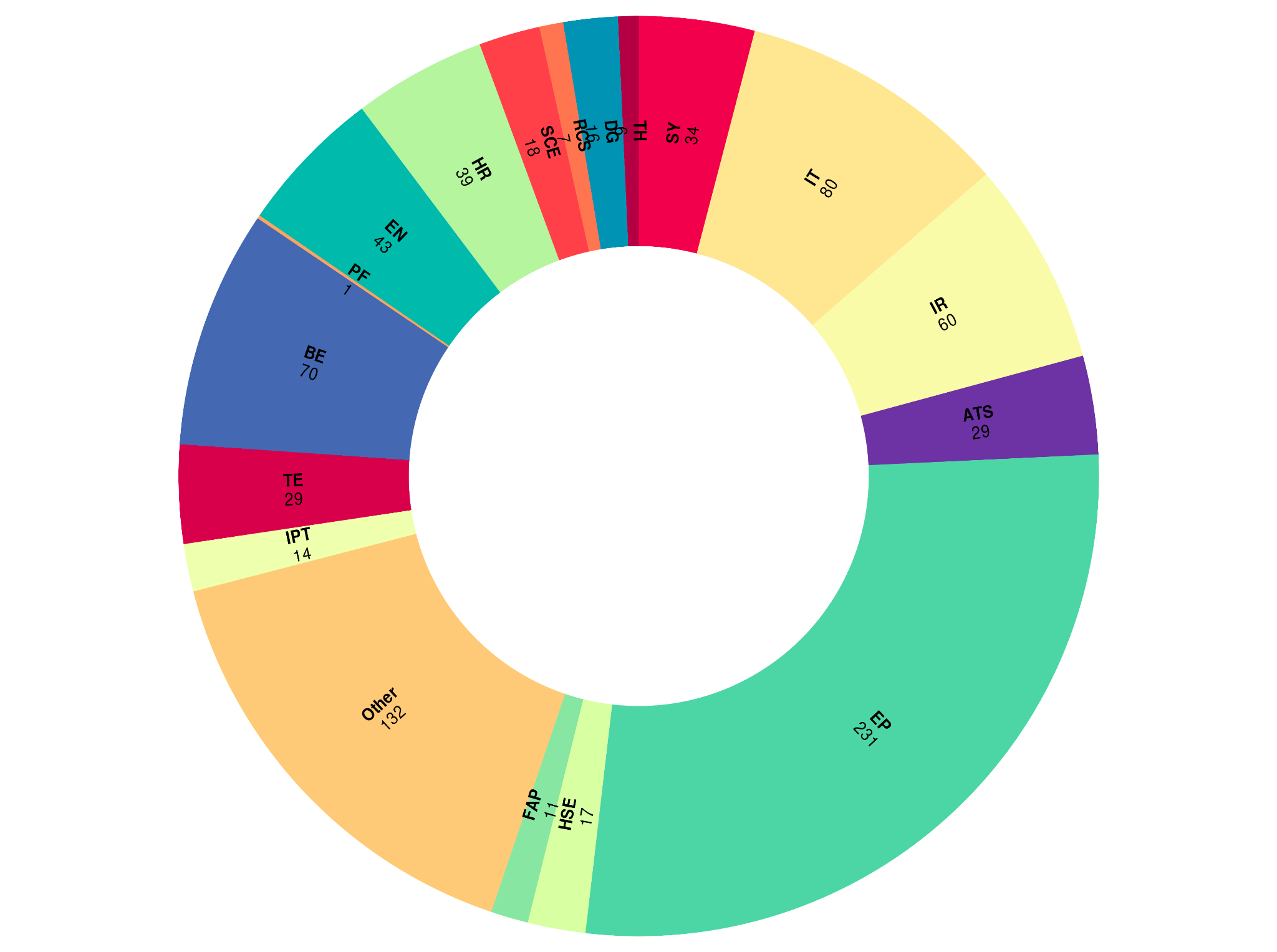 837 production
websites
Different owners and users
(each website has unique requirements, audience(s), experience, traffic, and resources)
Standardised configuration
(provisioning, backups, service 
integrations, authentication, etc.)
‹#›
Infrastructure Overview
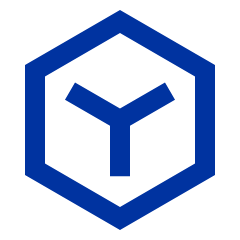 Website
(Kubernetes pod)
‹#›
Infrastructure Overview
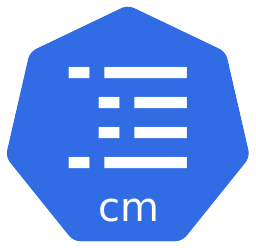 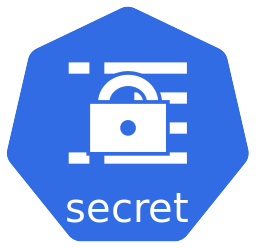 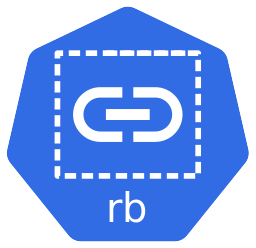 Resources of each site
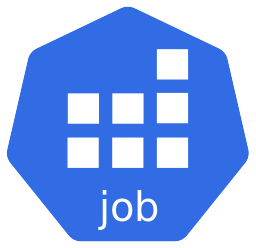 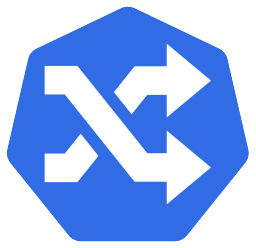 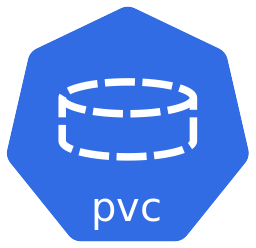 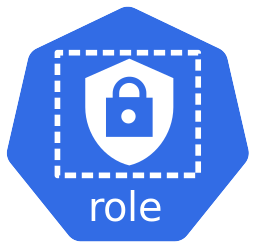 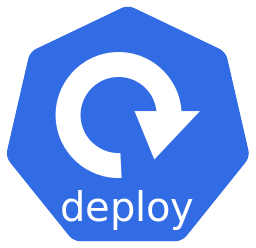 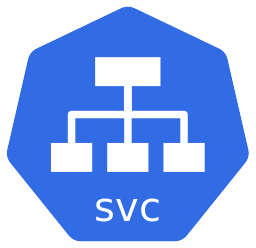 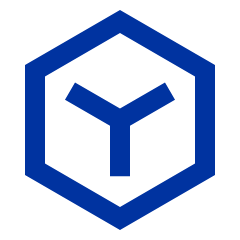 Website
(Kubernetes pod)
‹#›
Infrastructure Overview
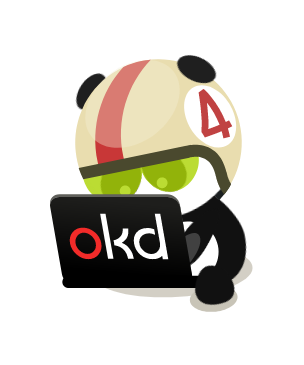 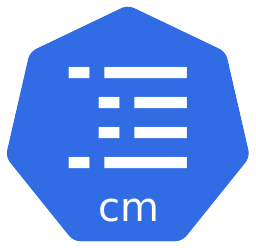 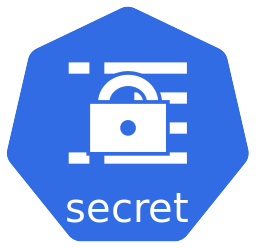 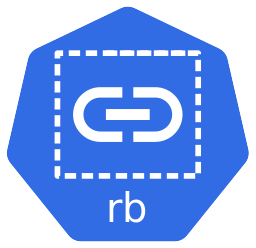 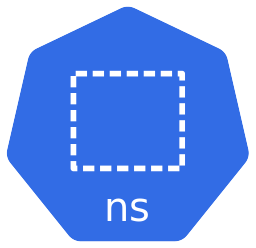 Resources of each site
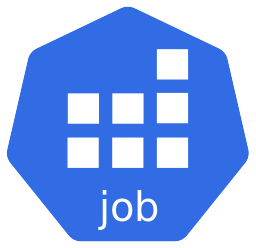 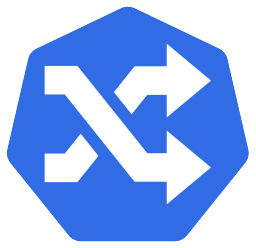 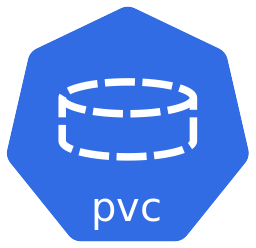 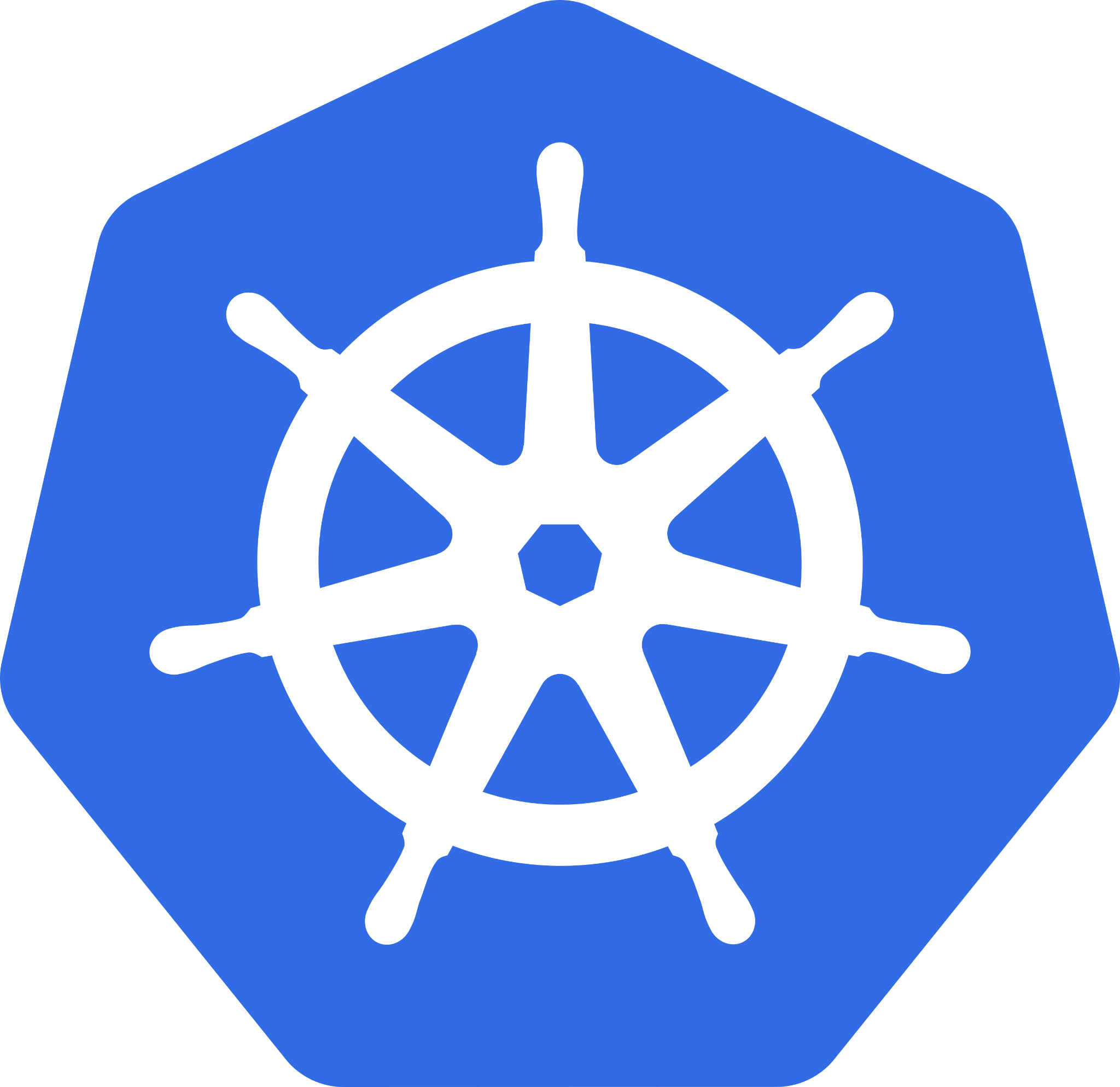 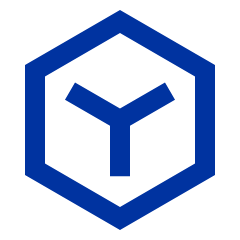 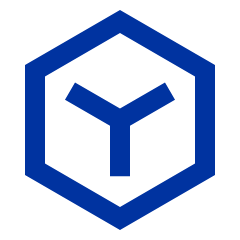 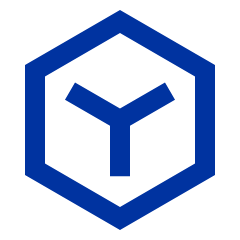 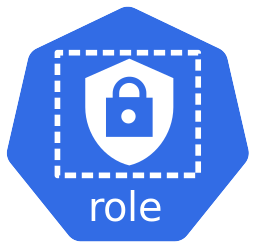 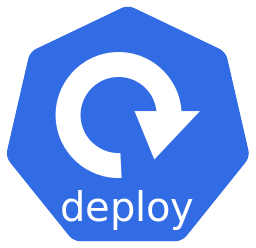 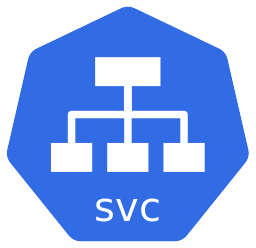 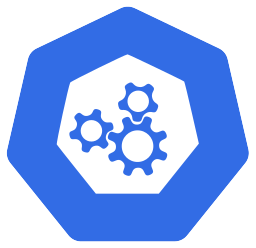 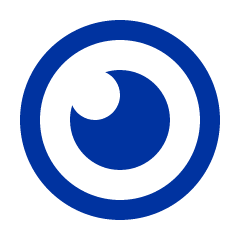 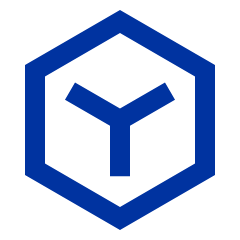 Content Management System Controllers
Website
(Kubernetes pod)
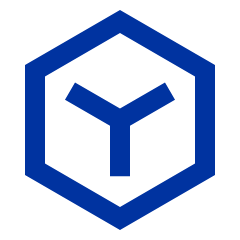 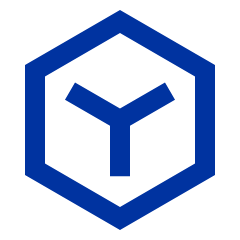 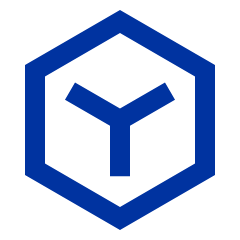 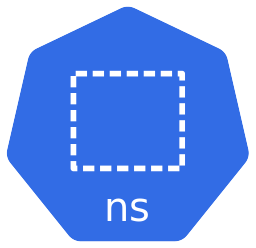 ‹#›
Infrastructure Overview
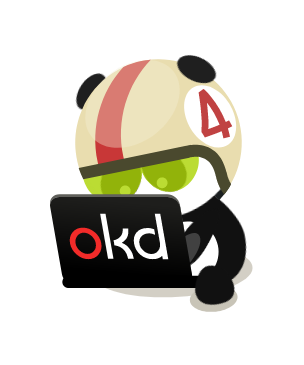 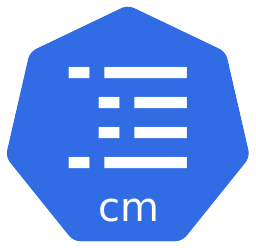 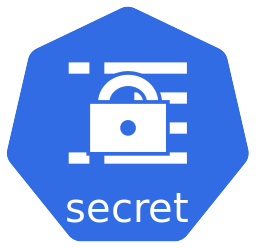 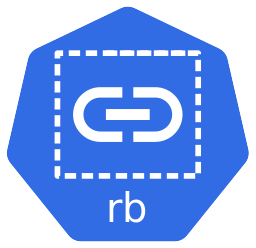 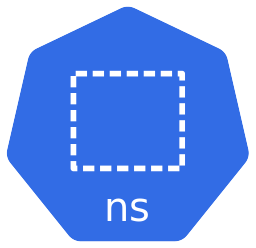 Resources of each site
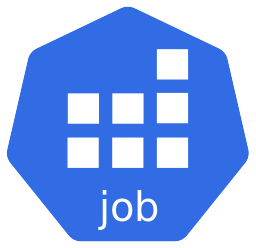 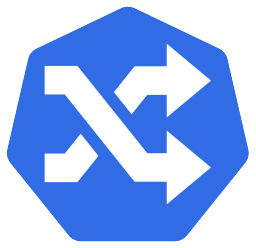 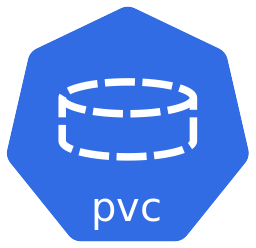 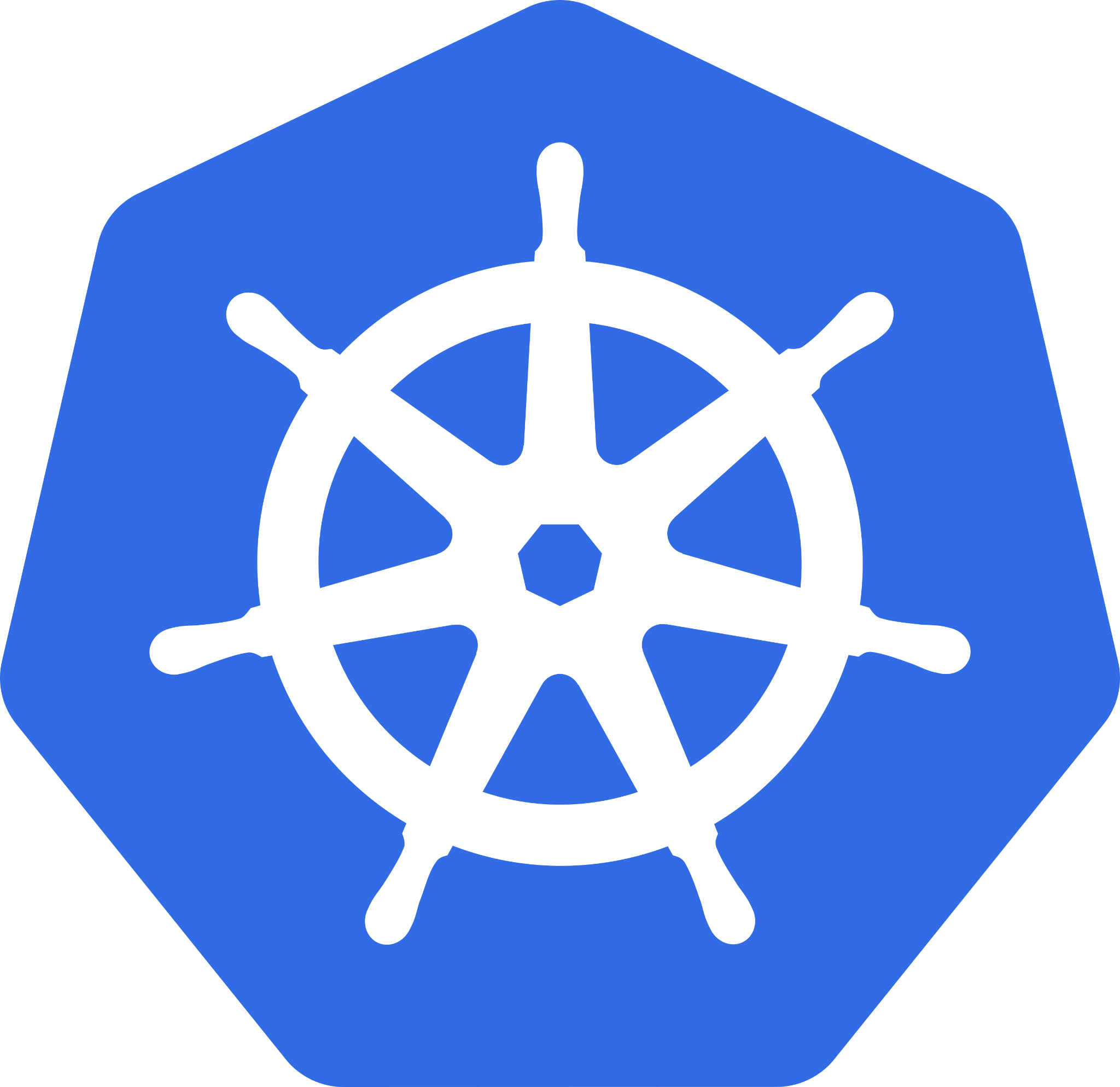 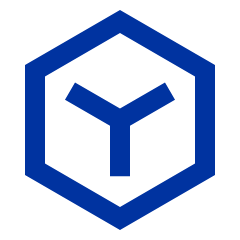 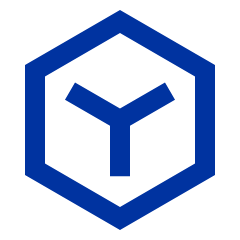 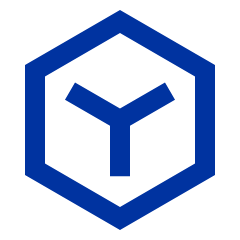 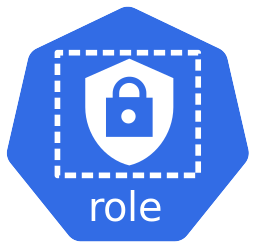 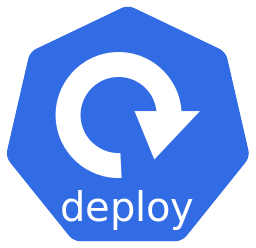 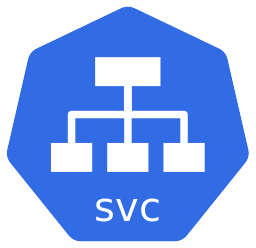 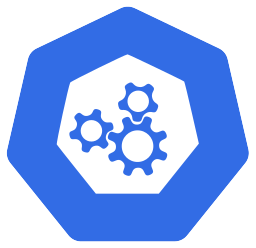 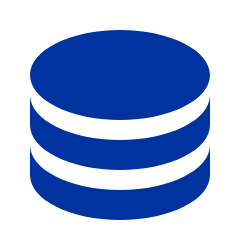 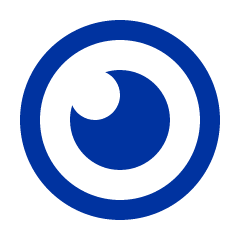 Database integration
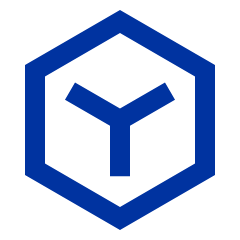 Content Management System Controllers
SSO integration
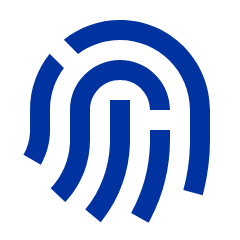 Website
(Kubernetes pod)
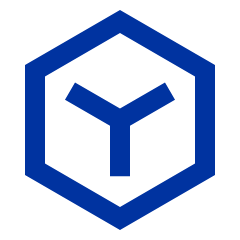 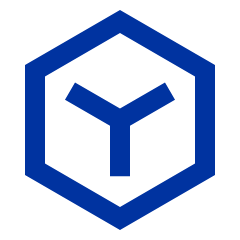 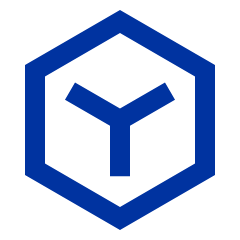 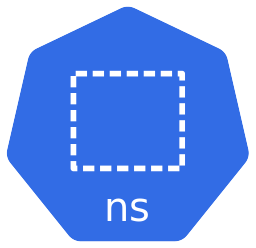 ‹#›
Infrastructure Snapshot
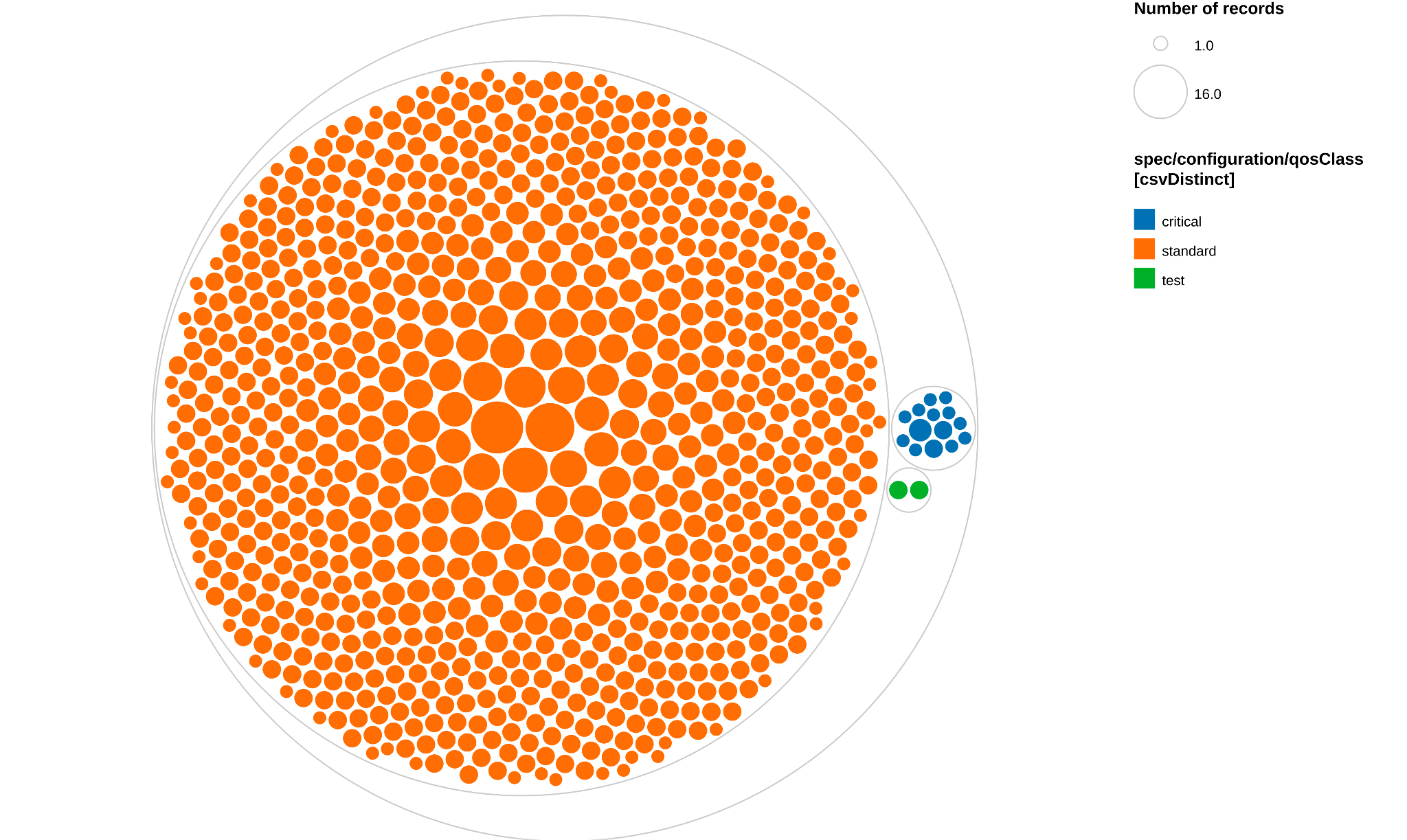 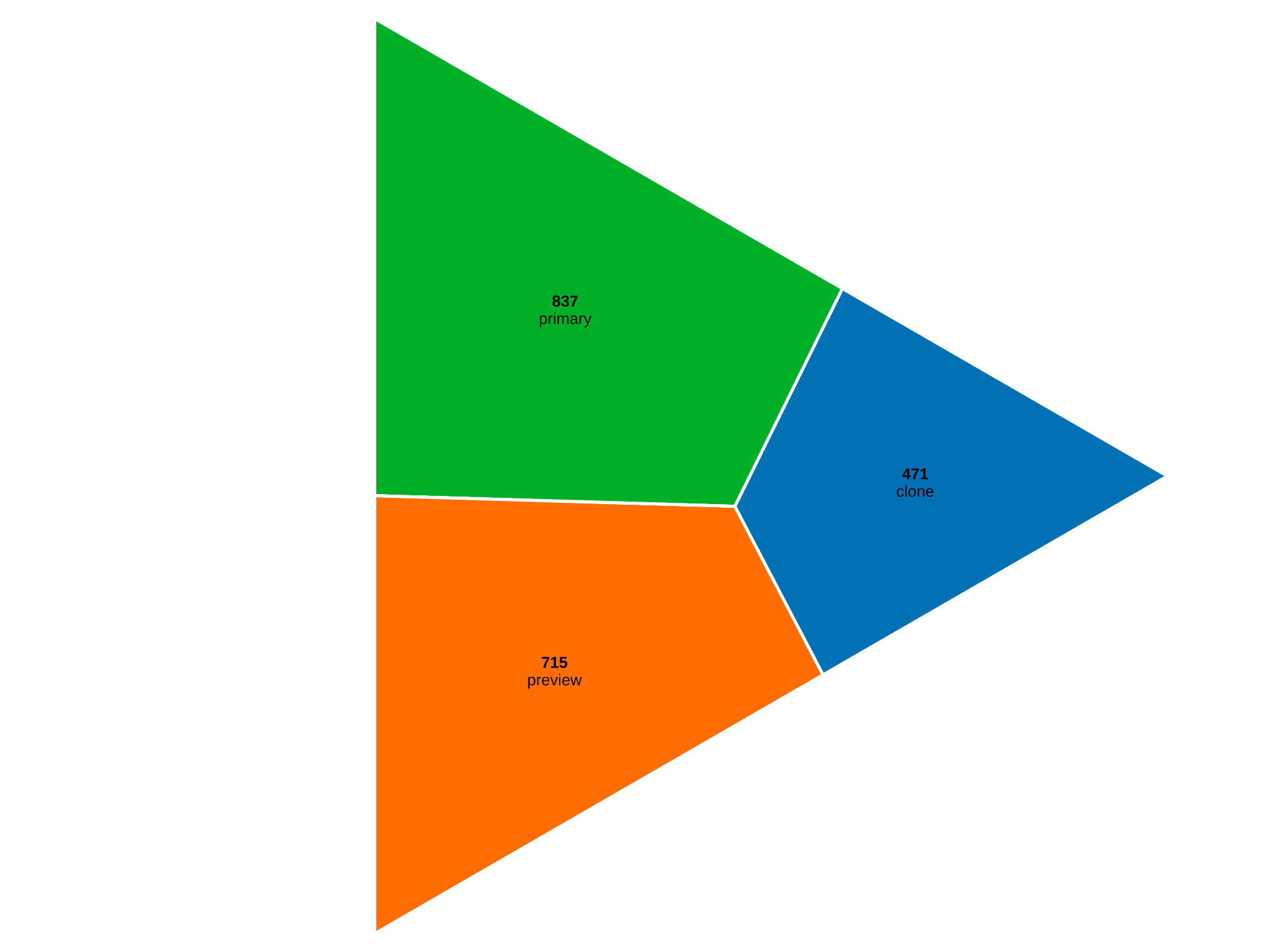 Quality of Service
Type of website
‹#›
CERN Custom Distribution
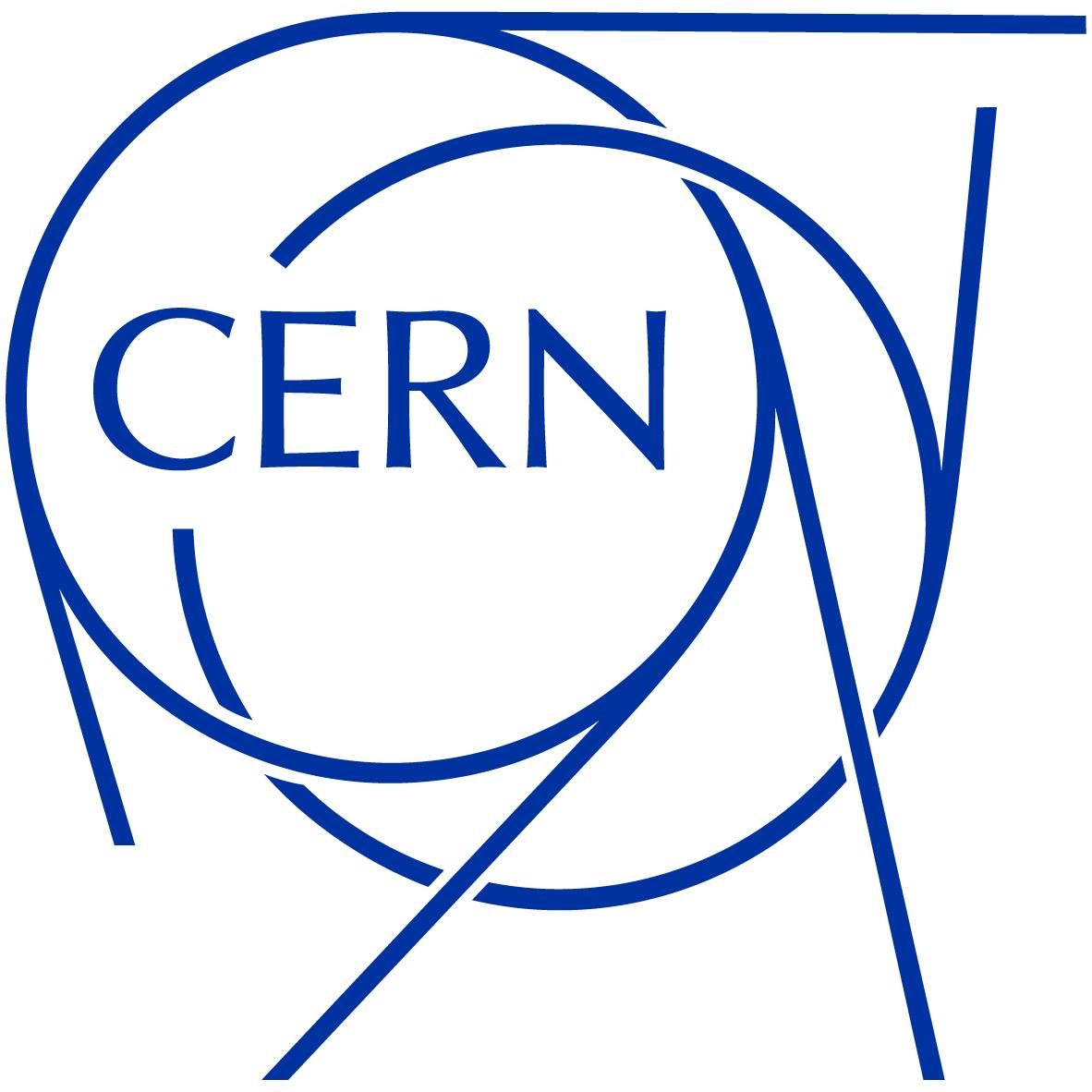 Standardization
Centralized development and bug fixes
Ease of operations
CERN design guidelines
Installing extra modules
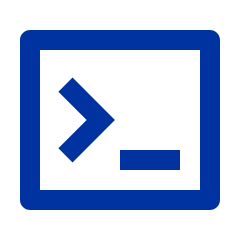 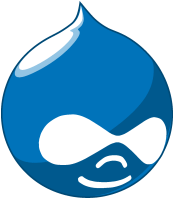 Custom Scripts
Upstream Core
Software (and base modules)
CERN Themes & Profiles
Gitlab Repository: https://gitlab.cern.ch/drupal/paas/cern-drupal-distribution
‹#›
Rolling out a New Release
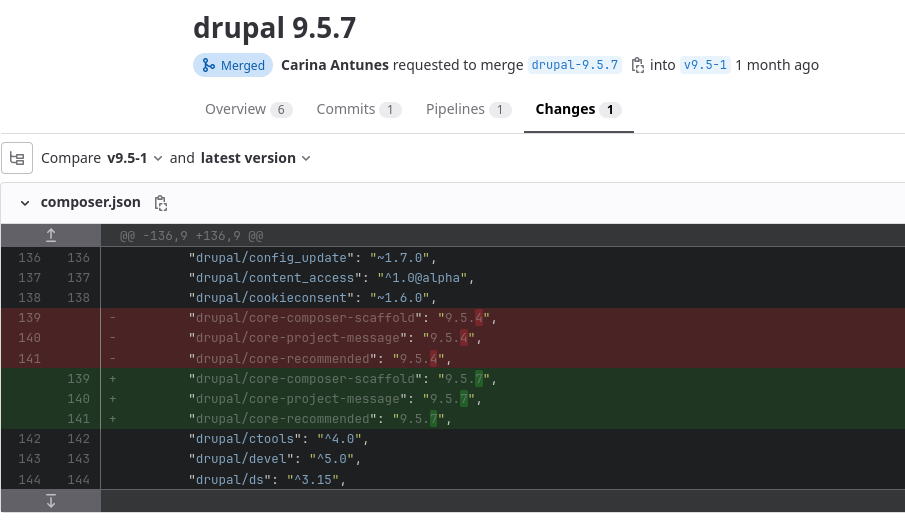 Update the CERN distribution
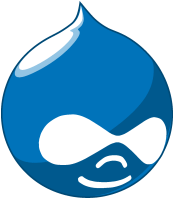 New version available
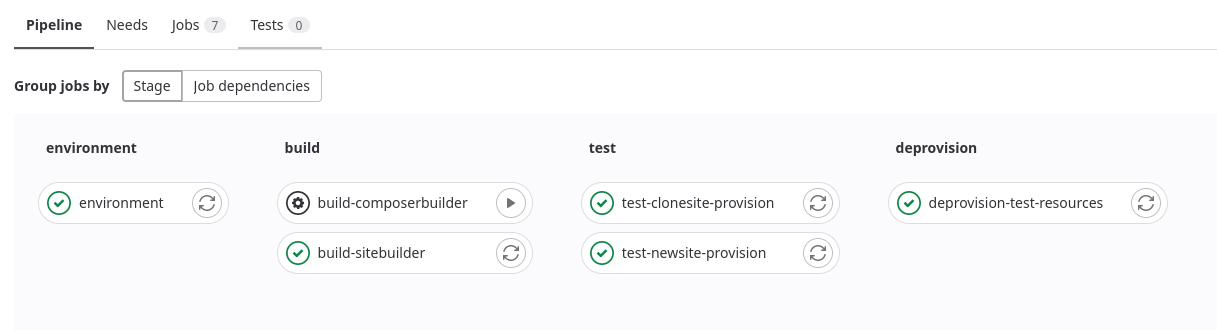 CI build and testing
‹#›
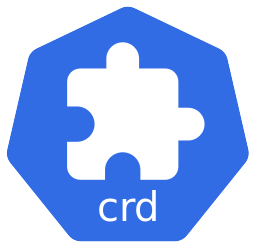 Rolling out a New Release
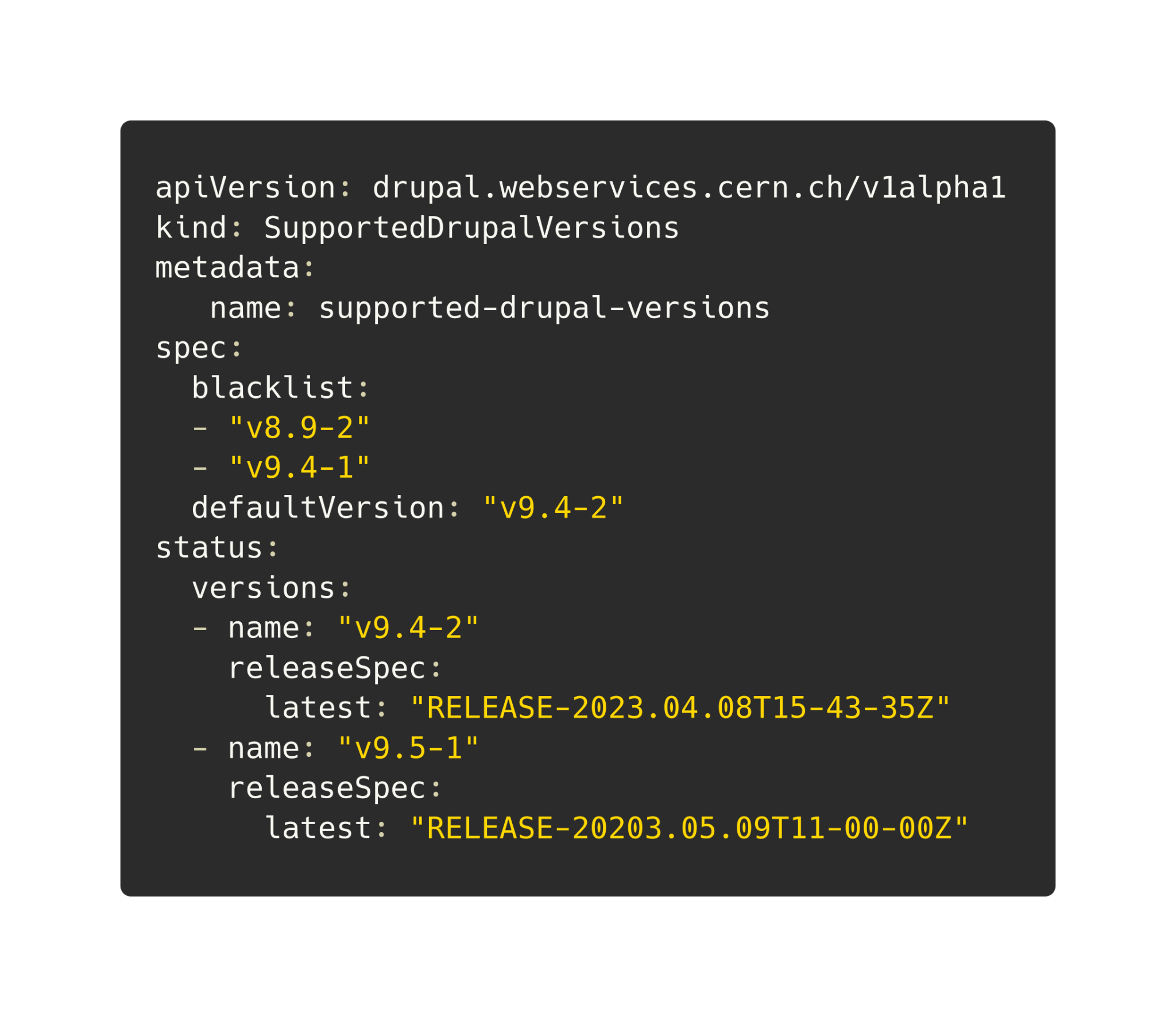 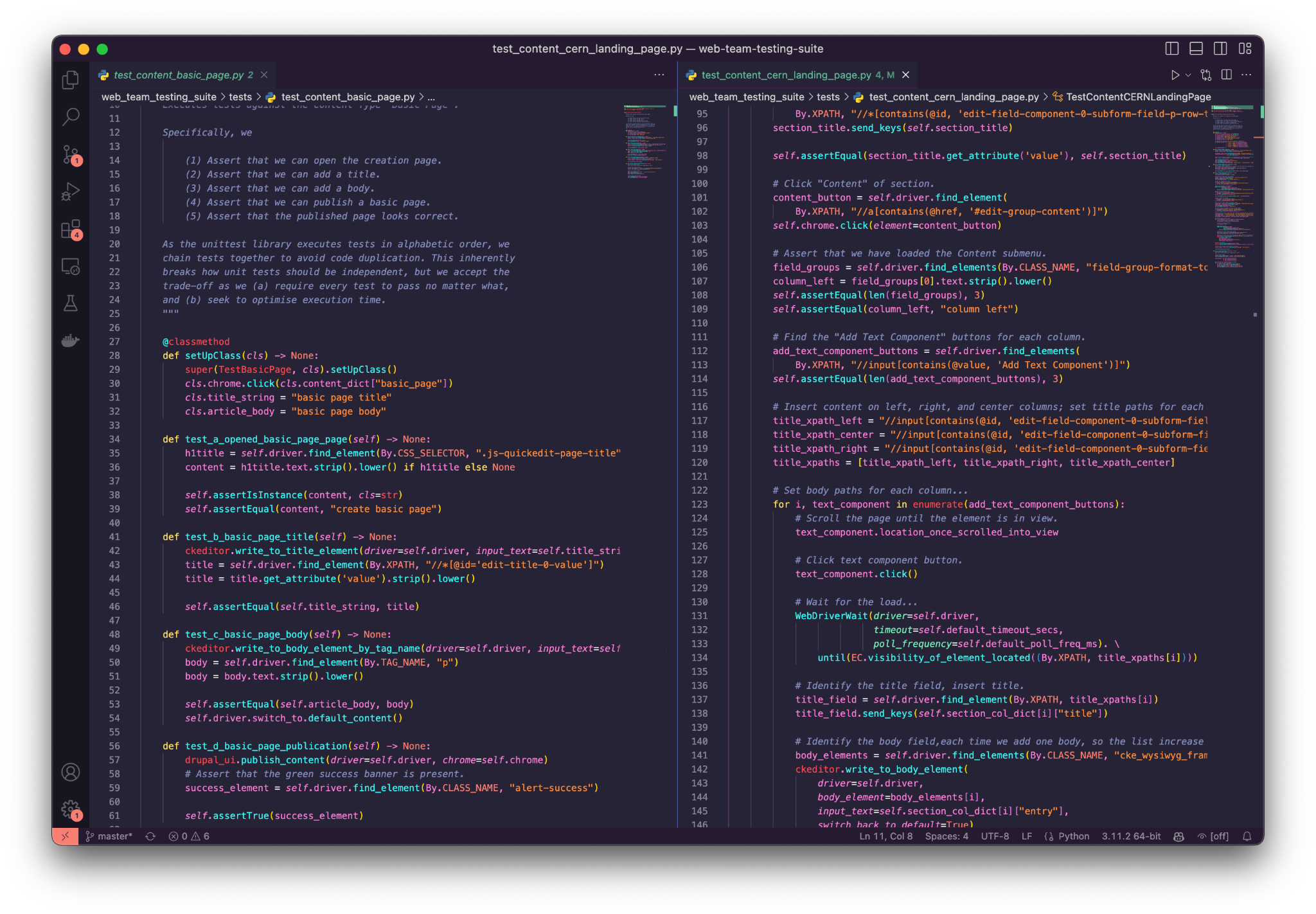 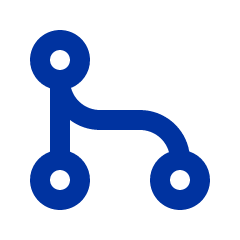 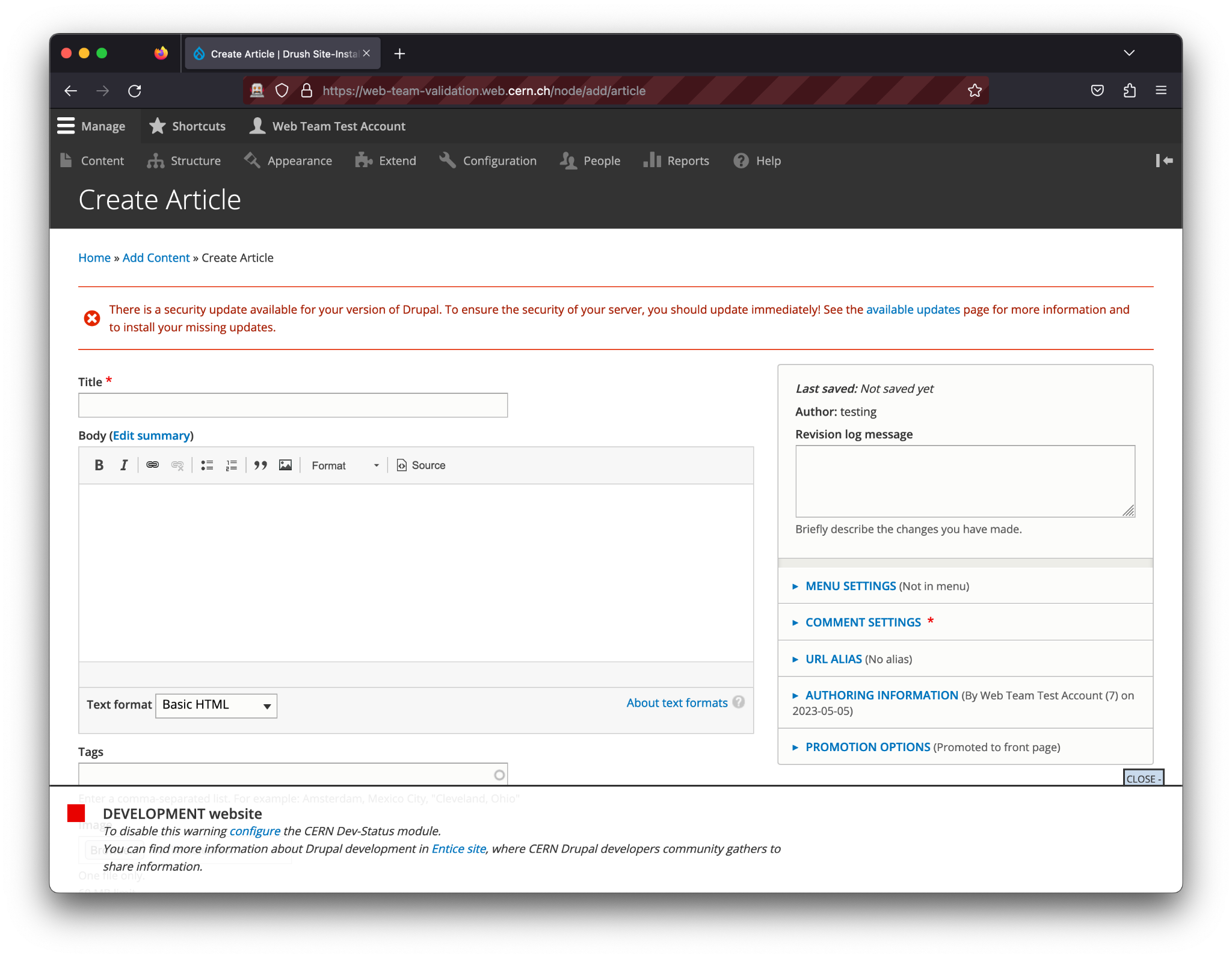 Git merge
Automated browser testing
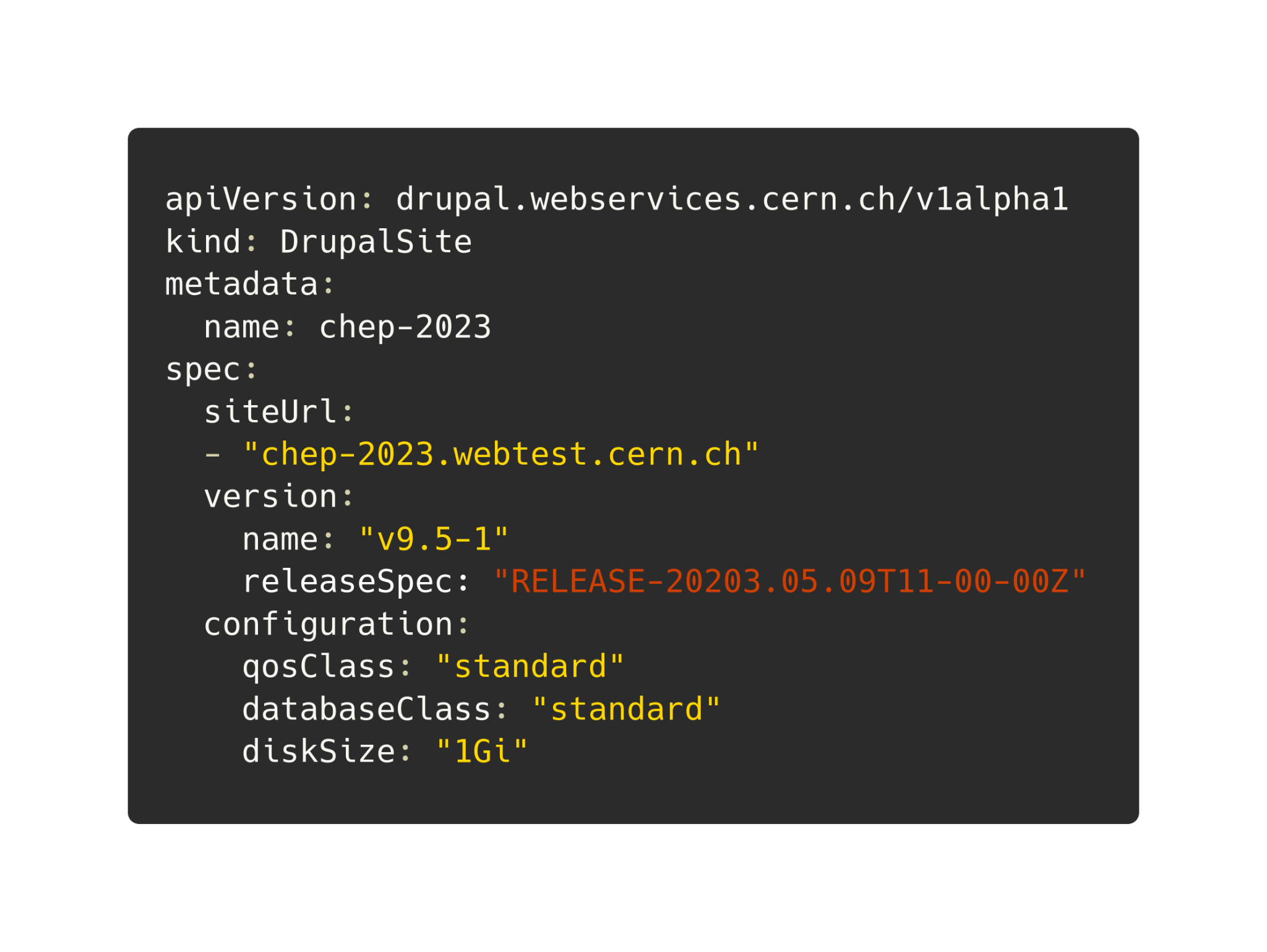 Release tag
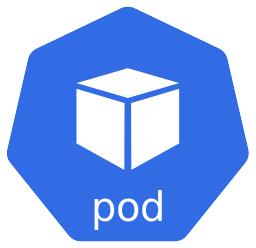 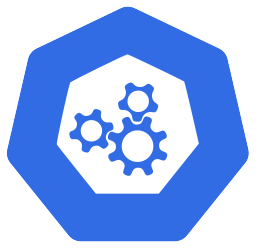 Updating the CR
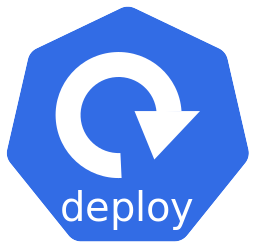 Controllerrolls outa new pod without downtime
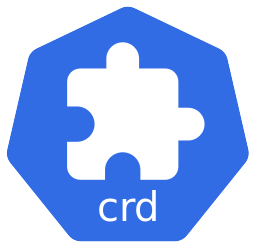 ‹#›
Migration Campaigns
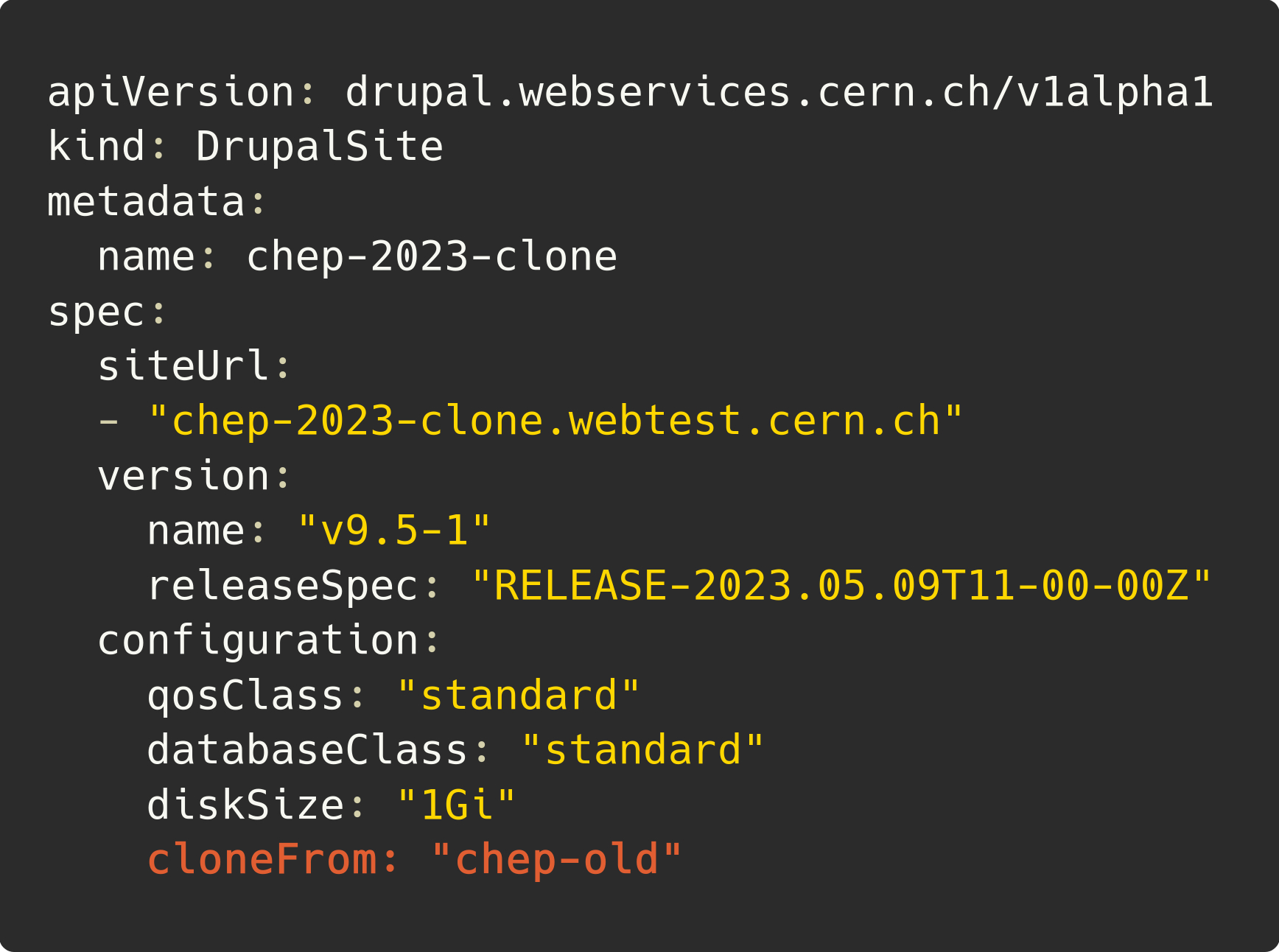 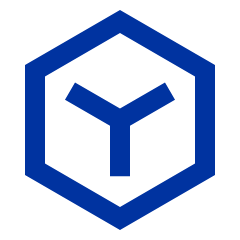 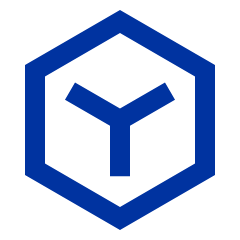 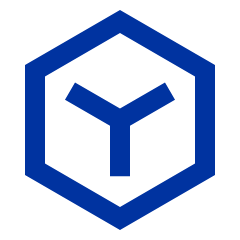 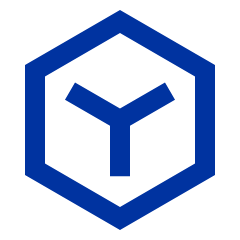 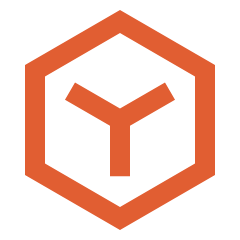 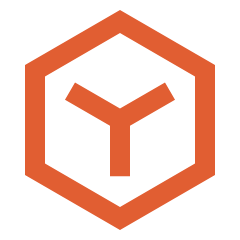 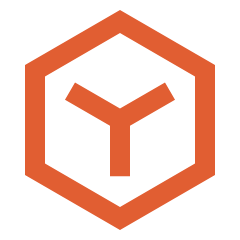 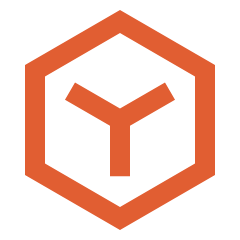 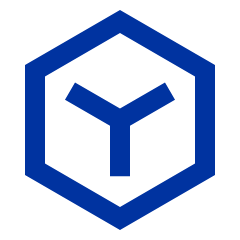 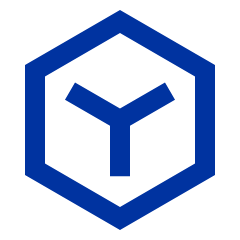 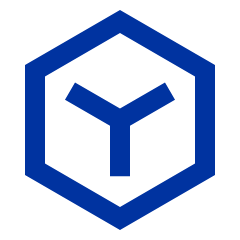 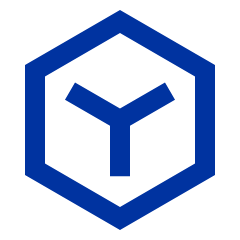 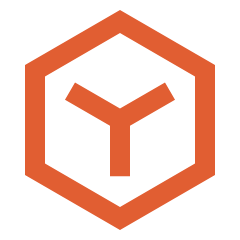 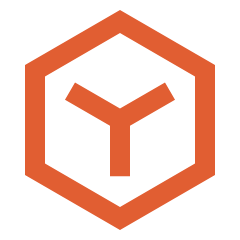 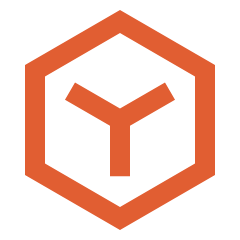 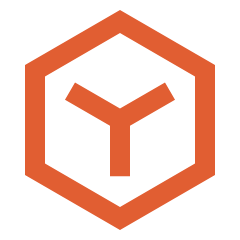 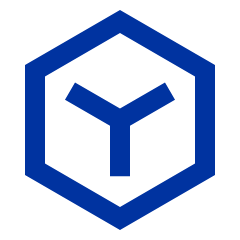 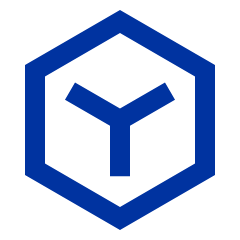 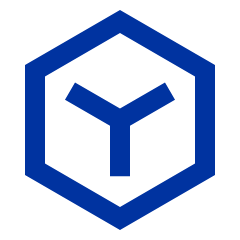 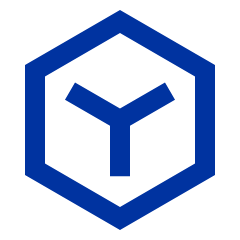 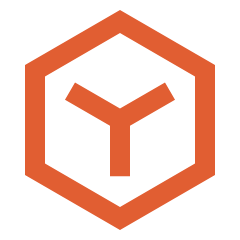 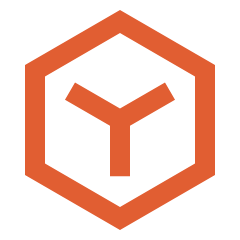 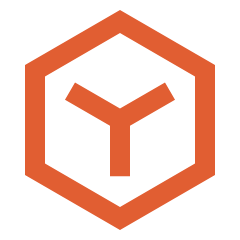 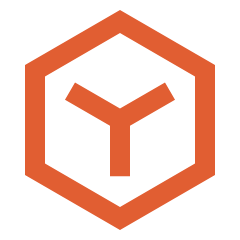 .web.cern.ch
.webtest.cern.ch
‹#›
User Interface
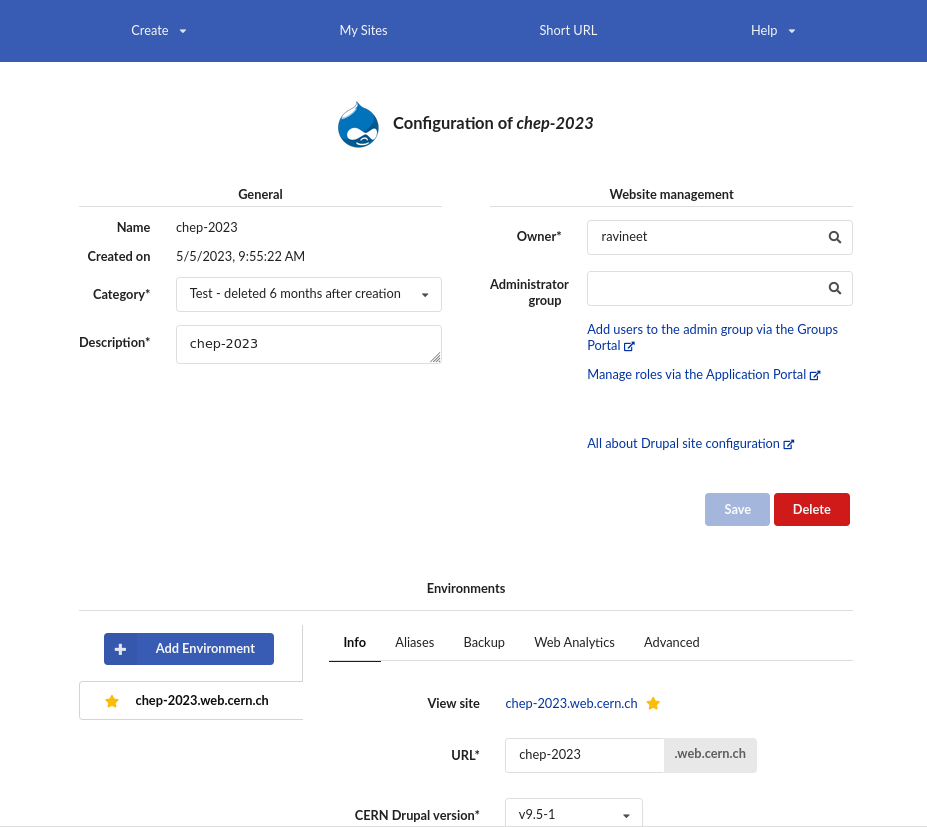 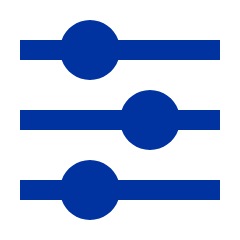 Quality ofService
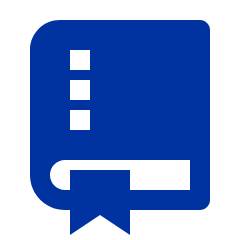 Extra Configuration
Web Services Portal
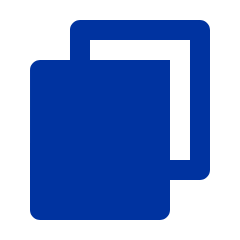 Cloning
Backups and Restores
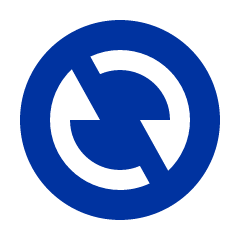 ‹#›
[Speaker Notes: Our Infrastructure has these crucial features that have proved quite useful for us as cluster admins and also for the users. Automating and letting users be able to do this by themselves, reduced the manual effort on us]
Traffic
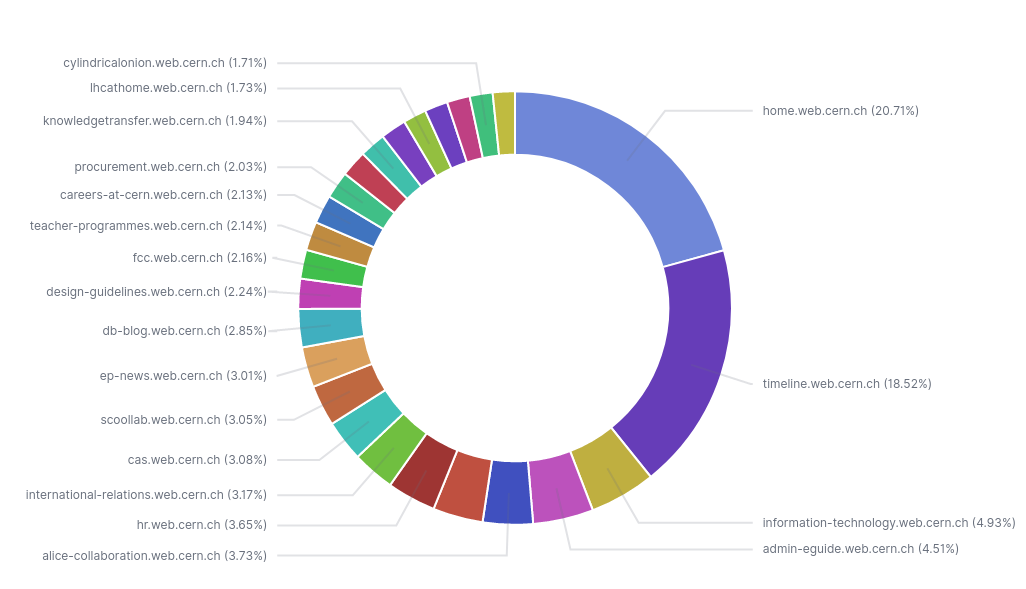 Top 25 sites ordered by unique IP visits in the last 30 daysNote: This is as of 04/05/2023 and does not include traffic to ‘.cern’ domains
‹#›
Special Events
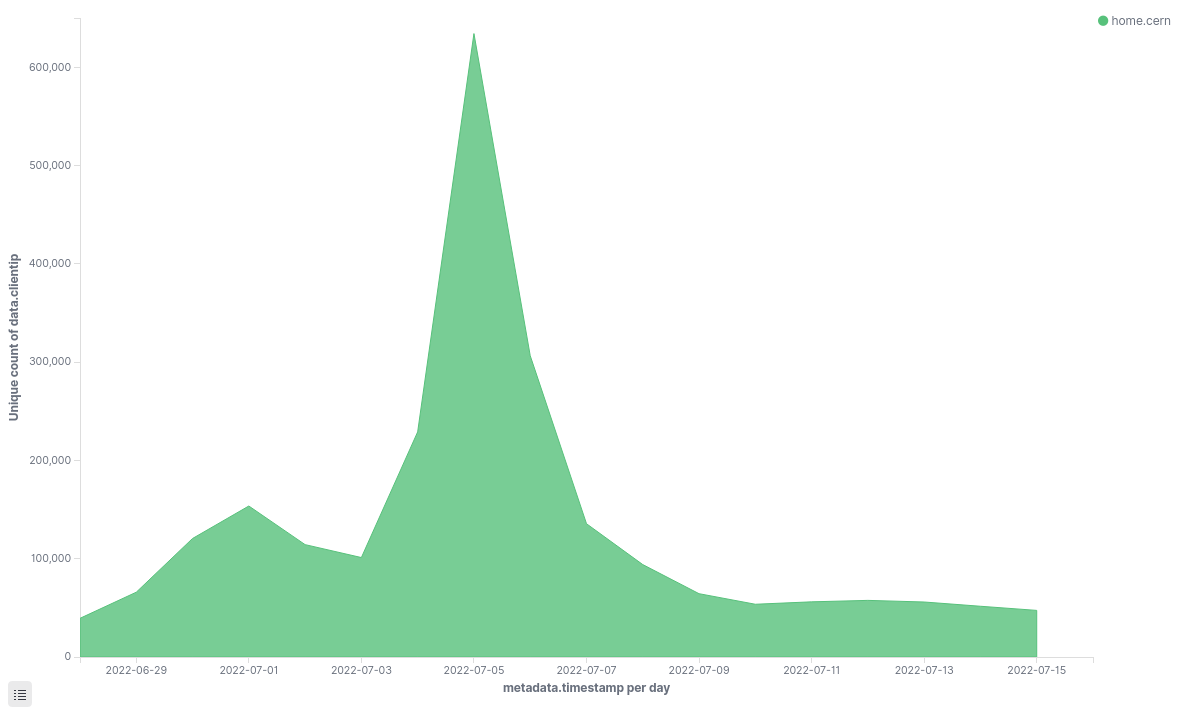 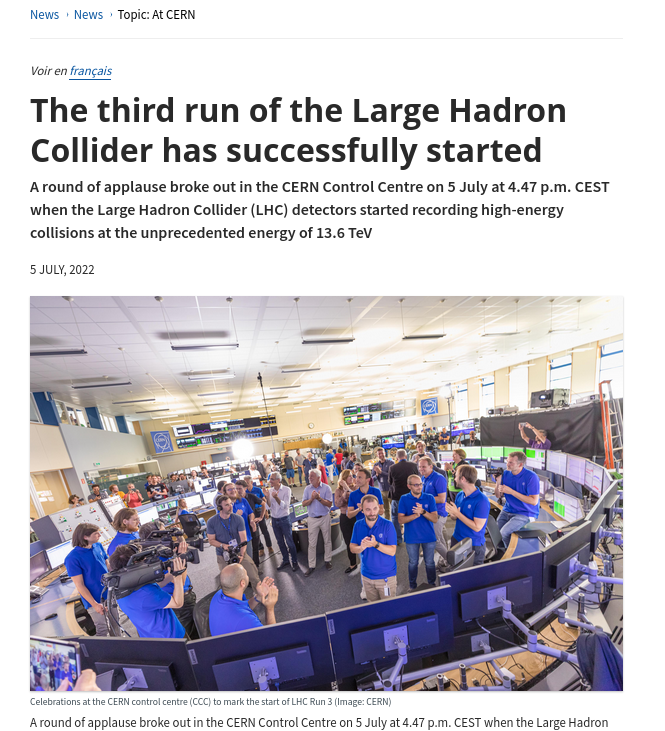 Infra handled the traffic without any extra preparation
While maintaining a response time under the SLA
‹#›
[Speaker Notes: Give context & say other services were slowing down]
Learnings
Upgrades are now automated and seamless
Improved transparency through monitoring and alerts
Users acclimatising to the new infrastructure took time
Underestimated the technical debt imposed on users
End-user involvement should have been prioritised earlier
Heavy lifting done by the controller doing the operations
Ability to adopt infrastructure to other Content Management Systems
‹#›
[Speaker Notes: The move to the new infrastructure was also a golden opportunity to really interact with the broader community and receive solid feedback to the benefit of everyone: Do not shy away from engaging with users, especially not if they are frustrated. They all have valuable insights into how you can improve your service even further.]
Thank you!
Questions?
‹#›
References
CERN Drupal Distribution - https://gitlab.cern.ch/drupal/paas/cern-drupal-distribution
Drupalsite Operator - https://gitlab.cern.ch/drupal/paas/drupalsite-operator/
Past publications - https://drupal.docs.cern.ch/publications/
Icons - https://remixicon.com
‹#›